KSU Programs Serving Minors Training
This training is provided and intended for use by Kennesaw State University employees and volunteers and personnel of third-party organizations using Kennesaw State University property for programs serving non-enrolled minors. It is derived from Georgia statues as well as Board of Regents and Kennesaw State University policies and procedures.
Introduction
Kennesaw State University is committed to providing a safe environment for youth to grow, learn, and have fun while participating in University sponsored programs, or programs operated by third parties on KSU’s campus. This training is provided to certain personnel who work with minors. It is our goal to balance the need to keep children safe with the need to nurture and care for children by engaging staff and volunteers in strategies for recognizing, preventing, and reporting child abuse and neglect. 

This course is divided into four sections: 
KSU’s Programs Serving Minors Policy 
B. Who is Affected (Exempt and Non-Exempt) 
C. Program Registry Review and Approval Process 
D. Program Requirements
KSU Programs Serving Minors Policy
• 	USG BOR Policy 12.9 (Programs Serving Minors) directs all USG 	schools to develop a Programs Serving Minors policy
 
• 	KSU Programs Serving Minors website: 	protectingminors.kennesaw.edu 

• 	Any Program involving non-enrolled minors must be registered 	and approved by KSU annually
Who is Affected?
Programs: Activities serving non-enrolled minors operated by KSU or Third Party Organizations in a KSU facility.
Non-Exempt Activities:
Exempt Activities:
• Activities on campus open to the general public where minors attend at discretion of parent/guardian 
• Programs designed for enrolled University students 
• Non-residential field trips to KSU supervised by a minor’s school or organization 
• Student recruitment activities that will last no longer than 1 day and do not include an overnight stay 
• National tests offered by KSU Testing Center
• Sports camps 
• Academic camps 
• Workshops 
• Mentoring activities 
• Specific conferences 
• Internships 
• Research projects
Program Registry Review and Approval Process
Before the program activities involving the minors occur, the program must be submitted to the KSU Minors Program registry process for review and approval.
Exempt Activities utilizing KSU facilities must go through standard KSU review/approval procedures by Events, Legal, Risk/Insurance and Contracts.

http://protectingminors.kennesaw.edu/registry.php
Program Registry Review and Approval Process
The Sponsoring Unit
reviews/approves the request
The program undergoes
Annual Compliance Reviews
The Program Sponsor submits
a program request to a
Sponsoring Unit for Approval
Review includes certification that: 
• All activities are consistent with KSU’s mission 
• Appropriate funding is in place 
• Requisite Authorized Individual training, licensing requirements, housing and transportation needs, and other logistics will be in place prior to the start of the program
• Legal: Licensing, Facilities Use Agreement(s) and other agreements 
• Insurance & Risk Management:  Risk/Insurance Coverage 
• Youth Compliance: Background checks, Training, Program forms
NOTE: Approval of a program does not guarantee facility availability or usage
Program Requirements: Approvals
All reviews by approving parties must be completed before the program activities involving minors occur.  Submitting an entry to the Minors Registry in advance will help ensure proper compliance measures are in place.
Program Requirements: Program Forms
Program Sponsors for University Affiliated programs must maintain:
Program Sponsors and Authorized Individuals Forms:
Program Participants Forms:
Liability Waiver and Release 
Emergency Contact, Medical Information & Authorization for Medical Care 
Participant Conduct Agreement 
KSU Pick-up Authorization
Program Implementation Checklist 
Staff & Volunteer Code of Conduct 
KSU Volunteer Agreement 
KSU Registered Visitor (formerly Long Term Visitor)
All KSU forms may be found here: http://protectingminors.kennesaw.edu/resources.php
Program Requirements: Document Retention
Program Sponsors are responsible for keeping Program Participant records for University Affiliated Programs. 

Per the BOR, any participant record must be kept for 3 years after the Participant reaches the age of 18. 

Other program records should be kept in accordance with BOR retention policies:
https://www.usg.edu/records_management/schedules/
Program Requirements: Background Investigations
All Authorized Individuals with primary responsibilities involving direct interaction with minors are required to have a current satisfactory background check on record prior to beginning work with minors.
Third Party Activities
University Affiliated Activities:
HR will conduct background investigations for all Authorized Individuals (including KSU faculty, staff, & volunteers utilizing the KSU Registered Visitor Process *
Background investigations must be performed on returning Authorized Individuals every 3 years. 
All Volunteers must also fill out the Volunteer Agreement Form. 
* Fees are the responsibility of the KSU Program/Sponsoring Unit
Third Party Programs will enter into a Facility Use Agreement or License Agreement. Agreements include satisfactory background. investigation requirements. ** 

Reminder: Third Party programs and their employees/contractors should utilize the KSU Registered Visitor Process when appropriate. 


** Fees are the responsibility of the Third Party Program/Organization
Program Requirements: Risk/Insurance
• 	Kennesaw State University staff and volunteers are covered by the 	State for Liability Insurance while acting within the scope of their 	official duties or employment. O.C.G.A. §50-21-20 et seq.
This does NOT cover any program participants’ accidental injuries occurring during program.	
 
• 	The Office of Enterprise Risk Management (OERM) will review KSU 	Affiliated Programs to determine the necessity of procuring Accidental 	Injury Insurance or other specialty coverages. 

• 	Contact KSU Risk Management with questions:
https://risk.kennesaw.edu/
Program Requirements: Compliance Procedures
• 	Required Training 
• 	Reporting Procedures: 
Mandated Reporting of Child Abuse 
Incident Reporting 
• 	Codes of Conduct for Staff, Volunteers, and Program 	Participants 
• 	Safety Planning

Program Sponsors should utilize the Program Checklist Form:
https://protectingminors.kennesaw.edu/resources.php
Program Requirements: Procedures 
Required Training
• 	All Authorized Individuals are required to complete annual KSU 	approved training before they begin working with minors: 
Mandated Reporters: Critical Links in Protecting Children in Georgia 
KSU Programs Serving Minors 

• 	Training is available for Authorized Individuals and third parties at 	our website: 
https://protectingminors.kennesaw.edu/training/mandatory-training.php 

• 	Program Sponsors are responsible for: 
ensuring all Authorized Individuals complete required training 
maintaining training certifications for Authorized Individuals
Program Requirements: Procedures Mandatory Reporting
Mandated Reporting Obligation: O.C.G.A. § 19-7-5(c)(1) 

“The following persons having reasonable cause to believe that suspected child abuse has occurred shall report or cause reports of such abuse to be made as provided in this Code section: … 
(H) 	School teachers 
(I)	School administrators 
(J) 	School counselors and social workers. . . 
(M) 	Child service organization personnel”
Program Requirements: Procedures 
Mandated Reporting
Child abuse includes:
Physical Abuse:
intentional injury or
death inflicted by a
parent/caretaker
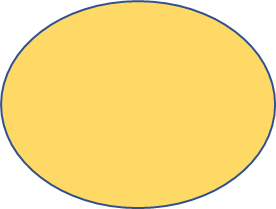 Sexual Abuse: 
when an adult or older child employs, uses, persuades, induces, entices a child to engage in any sexual act
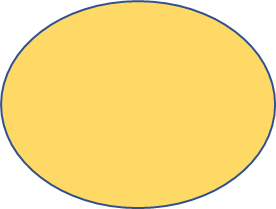 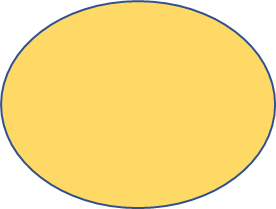 Neglect: 
allowing a child to experience avoidable suffering or failing to provide basic essentials
Emotional Abuse: 
any attitude or behavior negatively interfering with child’s development
See O.C.G.A. 19-7-5
Program Requirements: Procedures 
Mandatory Reporting
• In 2019, 126,011* reports were made to the Georgia Division of Family and Children Services (DFCS). Of those reports, 87,587 cases were investigated. 
• 11,455* or 13% were substantiated as child abuse or neglect. 	DFCS suspects child abuse or neglect is underreported. 
• Effects of child abuse and neglect include: 
Developmental delays 
Poor physical, emotional, and mental health into adulthood
Social difficulties 
Poor school performance 
Behavioral problems
*Data from GA DFCS for State Fiscal Year 2019
Program Requirements: Procedures 
Mandatory Reporting
KSU Programs Serving Minors Policy Language: 
	• “Mandatory Reporting – Any Authorized Individual who 	knows, suspects, or receives information indicating that a 	minor has been abused or neglected must report the concern 	as soon as possible (but within 24 hours) to the KSU Dept. of 	Public Safety and Police and Georgia Dept. of Human Services, 	Division of Family and Children Services (1- 855-GACHILD (422-	4453)). The Program Sponsor should also be notified.” 
	• An Authorized Individual is any person authorized by KSU to 	have direct contact with minors. An Authorized Individual may 	be faculty, staff, volunteer, student, intern, or an independent 	contractor/consultant.
Program Requirements: Procedures 
Mandatory Reporting
• Any Authorized Individual who knows, suspects, or receives information indicating that a minor has been abused or neglected must report the concern to get help for the minor. 

• Failure to Report: Anyone “who knowingly and willfully fails to do so shall be guilty of a misdemeanor.” O.C.G.A. § 19-7-5(h). 

• It is NOT the Authorized Individual’s role to investigate the concern, including any injuries or anything the minor has revealed.
Program Requirements: Procedures 
Code of Conduct: Staff, Volunteers and Program Participants
• Codes of Conduct are available at: http://protectingminors.kennesaw.edu/resources.php  
• The Codes of Conduct help to ensure: 
Appropriate interaction between program staff/volunteers & program participants. 
Provides for a safe environment for program participants and program staff/volunteers 
• Codes of Conduct must be signed by: 
	Authorized Individuals 
	Program Participants
Program Requirements: Procedures 
Code of Conduct: Staff, Volunteers: Highlights
Program Staff or Volunteers may not: 
	Engage in private communications with minors (including 	communications via text messaging, e-mail, phone, Facebook, 	Instagram, on-line games or other forms of social media). 
	Meet with minors outside of established program locations and times. 
	Engage in sexual or otherwise inappropriate banter in 	presence 	of 	minors. 
	Give gifts to minors without parental/guardian knowledge.
  	Use profanity, vulgarity or harassing language in presence of minors. 
	Transport minors, unless specifically cleared with Program 	Sponsor and 	part of Program.
Program Requirements: Procedures 
Code of Conduct: Staff, Volunteers and Program Participants
Why necessary? 
• 	KSU has a duty to operate all programs serving minors in 	a safe manner 
• Breach of duty may include: 
Lack of supervision of program participants, staff, or both 
Failing to communicate adequate rules to program participants, staff or both 
Failing to abide by KSU policies and procedures, federal or state law
Program Requirements: Procedures 
Safety Planning
Program Sponsors must provide safety awareness information to all Authorized Individuals. Information should include: 
• KSU Office of Emergency Management information: http://oem.kennesaw.edu/ 
• A plan for injury, inclement weather, other possibilities. 
• First Aid Procedures 
• Campus Automated External Defibrillator (AED) locations 
• Outdoor activities/shelter in place for inclement weather 
• Emergency notification procedures
Program Requirements: Procedures 
Incident Reporting
• For Medical and/or Life Threatening Emergencies Call: 
• 470-578-6666: KSU Department of Public Safety & Police 
• 911 

• Program participants’ emergency contact information should be readily available, and immediately utilized in case of emergency. 

• Program Sponsors must submit an Accident/Incident Report to KSU Environmental Health and Safety Department within 24 hours at: http://ehs.kennesaw.edu/incident_reporting.php 

• For information on reporting additional concerns or issues:
https://protectingminors.kennesaw.edu/incidentreporting.php
Additional Information: Relevant KSU Policies
• 	Compliance with KSU’s Non-Discrimination Policy & 	Federal Civil Rights & Anti-Discrimination Laws 
Title VII 
Title IX 
Americans with Disabilities Act (“ADA”) 
Compliance with the Clery Act 

• Report concerns regarding violations of these policies at:
https://concern.kennesaw.edu/
Additional Information: Relevant KSU Policies
• KSU’s Non-Discrimination Policy requires compliance with federal law (including Title VII, Title IX, and the ADA) to prohibit discrimination on the basis of: 

• Sex and gender 		• Veteran Status		• Pregnancy 
• Race 				• Age
• Religion 			• Disability

Concerns regarding violations to this policy may be reported here: https://concern.kennesaw.edu/
Additional Information: Relevant KSU Policies
Clery Act 
• 	The Clery Act requires Campus Security Authorities (“CSAs”) to 	report crimes occurring on university property. 
• 	A CSA includes a person having significant responsibility for student 	and campus activities. 

• 	Program Sponsors and Authorized Individuals should report crimes 	occurring on university property to Kennesaw State Police:
• 470-578-6666 or 911 (emergency) 
• 470-578-6206 (non-emergency) 
• Police@kennesaw.edu
Additional Information: Relevant KSU Policies
Clery Act: What is University Property? 
• 	On Campus (Kennesaw, Marietta) 
• 	Public property within or immediately 	adjacent 	to campus 
• 	Non-campus buildings that KSU owns or 	controls and that are used to support the 	institution’s educational purpose
Additional Information: Best Practices
In addition to information in prior slides, additional recommended best practices for Program Sponsors include:
Closely following the Program Checklist Form at:
https://protectingminors.kennesaw.edu/resources.php

Discussing (in detail) program codes of conduct, reporting procedures, and additional expectations with all Authorized Individuals prior to program start
Additional Information: Best Practices
Program Sponsors should ensure Authorized Individual to Program Participant ratios are followed:
Day Programs:
Overnight Programs:
Additional Resources: KSU Website
The KSU Programs Serving Minors website provides this presentation, required training, forms, and other resources for program sponsors to utilize: https://protectingminors.kennesaw.edu/
Thank you!
Thank you for running wonderful programs and for all your efforts to keep children safe. These programs are so important for the children, KSU and the Metro Atlanta community.
Certificate of Training
___________________________________________________
NAME (please print)

has completed KSU specific Programs Serving Minors Training.


___________________________	_______________________
 	Signature						Date